Should I Buy a Home 
Right Now?
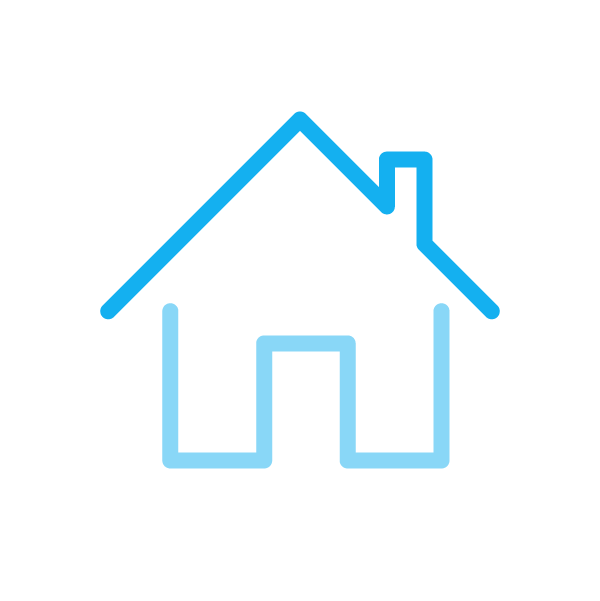 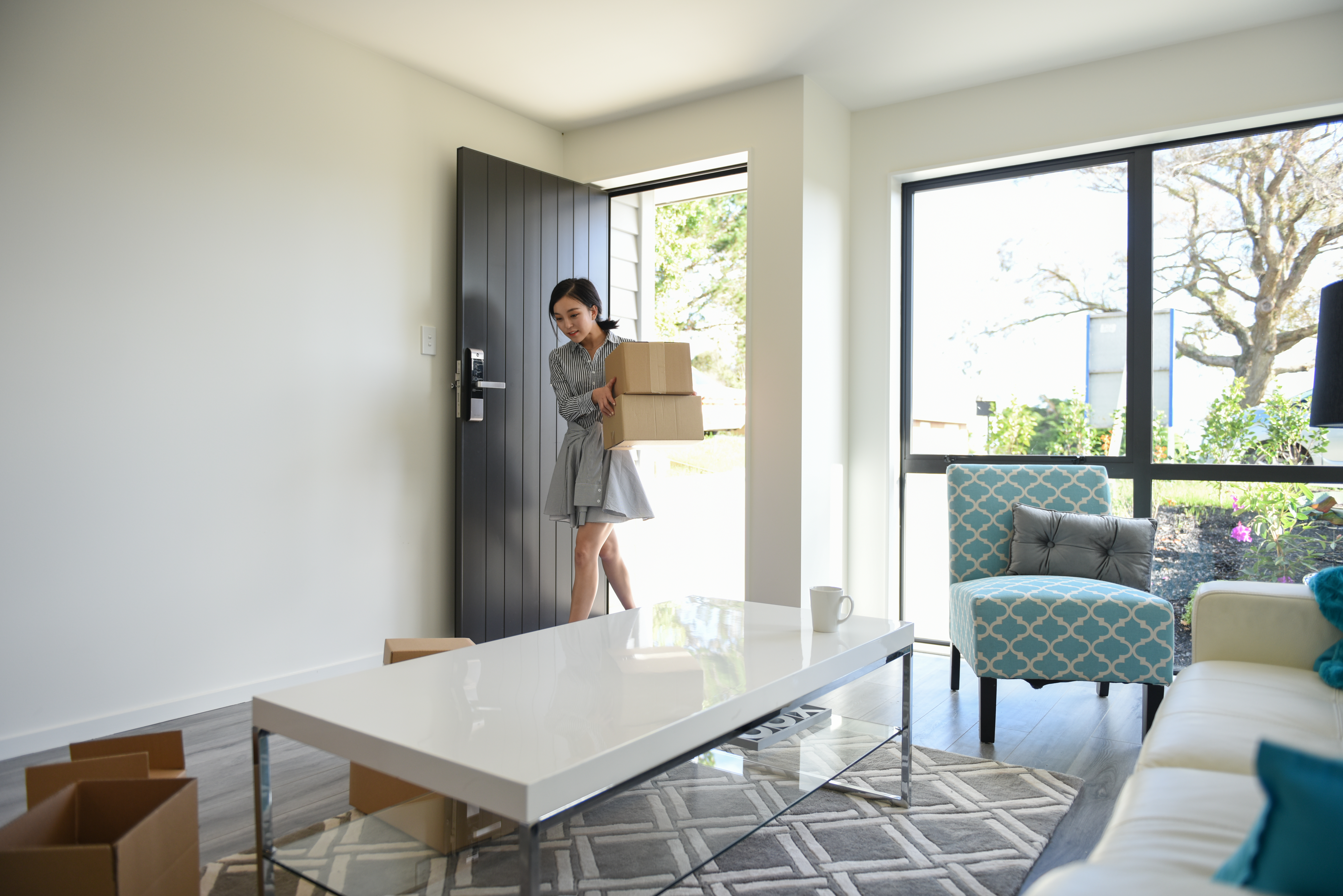 [Speaker Notes: Source: Slide: November 2022 Monthly Market Report Slide #23]
Mortgage Payment-to-Income Ratio (2000-2023)
Assumes a 30-Year Fixed Rate Mortgage with a 20% Down Payment on a Median-Priced Home with a Median Income (P&I payment to income)
25%
23.8%
Today
Source: NAR
[Speaker Notes: Purchased data from NAR
https://cdn.nar.realtor/sites/default/files/documents/hai-01-2023-housing-affordability-index-2023-03-10.pdf
Source: Slide: April 2023 Monthly Market Report Slide #24]
If you can find a house that meets your financial expectations for a monthly payment and it is a good time for you to buy, then do that, . . . And if you wait for prices to fall but they never do, you may discover the hard way that the house that you found a year ago that you really loved, that you could afford but you passed up on, is more expensive next year.
- Odeta Kushi, Deputy Chief Economist, First American
[Speaker Notes: https://www.syracuse.com/business/2022/09/home-prices-might-drop-but-wont-crash-what-buyers-should-know.html
Source: Slide: November 2022 Monthly Market Report Slide #25]
Months Inventory of Homes for Sale
2011 - Today
Source: NAR
[Speaker Notes: https://www.nar.realtor/topics/existing-home-sales
https://cdn.nar.realtor//sites/default/files/documents/ehs-08-2023-overview-2023-09-21.pdf
October 2023 Monthly Market Report Slide #83]
New Listings Tick Up This Month
New Monthly Listing Counts
August 2023
387,076
-7.5% Y-O-Y
Source: Realtor.com
[Speaker Notes: https://www.realtor.com/research/data/
Source Slide: October 2023 Monthly Market Report Slide #19]
While the booming housing market contributed significantly to the recovery of the U.S. economy, research has consistently shown that homeownership is also associated with multiple economic and social benefits to individual homeowners. Homeownership has always been an important way to build wealth.
- National Association of Realtors
[Speaker Notes: https://cdn.nar.realtor/sites/default/files/documents/2022-snapshot-of-race-and-home-buying-in-the-us-report-02-23-2022_0.pdf
Source Slide: March 2022 Monthly Market Report Slide #20]
Financial Benefits of Homeownership
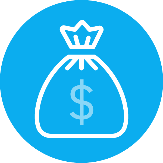 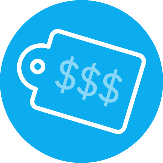 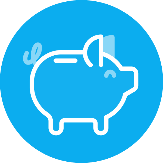 Building Wealth
Building Equity
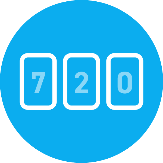 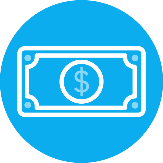 Long-Term Savings
Control Over Expenses
Strong Credit History
Source: Fortune Builders
[Speaker Notes: https://www.fortunebuilders.com/benefits-of-homeownership/
Source: Slide: June 2023 Monthly Market Report Slide #11]
Social Benefits of Homeownership
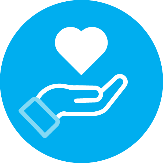 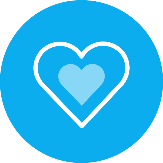 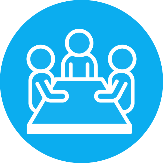 Health Benefits
Financial Education
Civic Participation
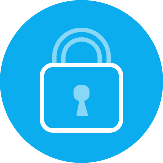 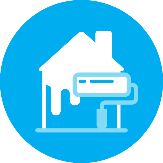 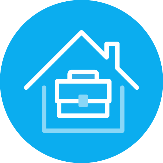 Privacy
Property Improvements
Home Office
Source: Fortune Builders
[Speaker Notes: https://www.fortunebuilders.com/benefits-of-homeownership/
Source: Slide: June 2023 Monthly Market Report Slide #12]
Tax Benefits of Homeownership
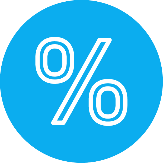 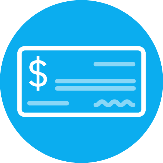 Property Tax Deduction
Mortgage Interest Deduction
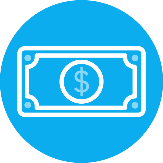 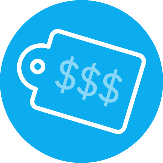 Imputed Rent
Profit from Home Sales
Source: Fortune Builders
[Speaker Notes: https://www.fortunebuilders.com/benefits-of-homeownership/
Source: Slide: June 2023 Monthly Market Report Slide #13]
Homeownership Remainsthe #1 Feature of the American Dream
Source: Bankrate.com
[Speaker Notes: https://www.bankrate.com/mortgages/homeownership-remains-centerpiece-of-american-dream/
Source: Slide: June 2023 Monthly Market Report Slide #14]
65%
68%
78%
43%
of Americans associate homeownership with the American Dream.
of Millennials and Gen Z say investing in real estate is a smart financial decision.
of Millennials and Gen Z are considering buying an investment property.
see homeownership 
as a means of building intergenerational wealth.
Mynd Consumer Insights Report
[Speaker Notes: https://www.mynd.co/real-estate-market-consumer-insight-report
Source: Slide: June 2023 Monthly Market Report Slide #15]
America’s Opinion of Best Long-Term Investment
2023
Real Estate has been voted 
the best long-term investment 
for 11 consecutive years!
Source: Gallup
[Speaker Notes: https://news.gallup.com/poll/505592/real-estate-lead-best-investment-shrinks-gold-rises.aspx
Source: Slide: June 2023 Monthly Market Report Slide #16]
Estimated Home Price Performance
December to December, as Forecasted in Q3 2023
Recovery
To Date
Pre-Bubble
Bubble
Bust
Source: HPES
[Speaker Notes: https://pulsenomics.com/surveys/#home-price-expectations
Source: Slide: September 2023 Monthly Market Report Slide #30]
Today’s Median Down Payment Is Less Than 20%
Common Misconception: 20%
Source: NAR
[Speaker Notes: https://www.nar.realtor/research-and-statistics/research-reports/highlights-from-the-profile-of-home-buyers-and-sellers]